「大阪の再生・成長に向けた新戦略」
進捗状況資料
（具体的な取組み集）
2024年（令和6年）3月末時点
2024年（令和6年）７月版　
大阪府・大阪市
1
１　経済
2
１　経済（全体構成）
経済
3
（１）健康・医療関連産業のリーディング産業化
(1)-①　健康医療関連産業
健康・医療関連産業の成長促進
健康・医療関連産業のリーディング産業化
＜　　主な取組みのロードマップ＞
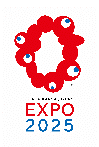 万博における最先端医療・産業の発信
彩都
（創薬等）
拠点形成
創薬ベンチャーの成功創出
拠点間連携
イノベーション促進
健栄研
移転
健都
（健康・医療）
健都
万博
国立健康・栄養研究所（健栄研）移転準備
産学官連携のコーディネート機能構築
企業集積
Nakanoshima Qross
（再生医療等）
Nakanoshima
Qross
グランドオープン
未来の医療EXPO
拠点機能の具体化・施設整備
未来医療に対する府民・社会の理解促進
企業集積
ライフサイエンス・スタートアップエコシステム
産学官連携、海外展開支援、スタートアップエコシステム構築
Bioeconomy
Hub Japan
グローバルバイオコミュニティ
認定
基本方針・基本計画の策定
国内外への発信、イノベーションの促進、ネットワークの強化
ものづくり中小企業とのマッチング
国循・健栄研等と連携した産学官連携イノベーション促進
大規模展示会への共同出展
4
（１）健康・医療関連産業のリーディング産業化
(1)-①　健康医療関連産業
＜　　主な取組状況＞
5
（１）健康・医療関連産業のリーディング産業化
(1)-②　介護関連産業
介護関連産業分野における事業化促進
介護関連産業分野のイノベーション促進
＜　　主な取組みのロードマップ＞
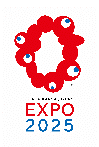 介護関連産業分野に関する調査・検討
介護関連産業分野の成長促進
介護関連産業分野に関する新サービスの創出・スタートアップ創出支援
介護機器・サービスの開発促進、ビジネスマッチング
介護関連産業分野に関する実証支援
企業と介護分野の課題を有する市町村・事業者とのマッチング
6
（１）健康・医療関連産業のリーディング産業化
(1)-②　介護関連産業
＜　　主な取組状況＞
7
（２）国内外の観光需要の取り込みの強化
(2)-①　受入環境の整備
安全・安心な受入環境の整備
インバウンド再生に向けた受入環境の整備
万博開催に向けた受入環境整備の強化
＜　　主な取組みのロードマップ＞
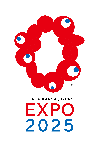 宿泊施設等の
環境整備
インバウンド回復・万博開催に向けた、宿泊施設等の環境整備
宿泊施設等における感染症対策の促進
観光人材の育成
ICT等を活用した
受入環境整備
キャッシュレスやWi-Fi環境、多言語化表記の促進など
チケットデジタル化等の取組み
水際措置
終了
関西国際空港の
機能強化
検疫体制強化にかかる国への要望
国や関係機関等と連携した万全な受入体制の整備・運用
空港主要機能完成
関西国際空港第１ターミナルビルリノベーション工事
新保安検査場等オープン(春)
新国内線エリアオープン
（R4.10）
新国際線出発
エリア中央
オープン（R5.12）
受入能力の向上など関空の機能強化
ＭａａＳ
「関西MaaS協議会」等との連携によるMaaS実現に向けた取組み
8
（２）国内外の観光需要の取り込みの強化
(2)-①　受入環境の整備
＜　　主な取組状況＞
9
（２）国内外の観光需要の取り込みの強化
(2)-②　魅力発信・プロモーション
国内旅行需要喚起やインバウンド再生に向けた魅力発信・プロモーション
万博開催に向けた魅力発信・プロモーションの強化
＜　　主な取組みのロードマップ＞
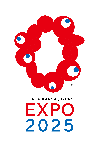 大阪の魅力や観光コンテンツの発信
エンタメ・食・文化など、大阪の強みを活かした魅力の発信
大阪産(もん)などの需要創出や消費拡大を図るコンテンツの発掘と強化
国内旅行需要喚起
国内外の需要喚起・プロモーション
渡航制限の解除状況等を踏まえた
　海外プロモーションの展開
欧米豪をはじめ幅広い国・地域からの誘客、
　　プロモーション展開
ＳＮＳ等を活用した海外向け
プロモーション
万博と連動した観光プロモーションの実施
万博に関連した観光
プロモーションの実施
10
（２）国内外の観光需要の取り込みの強化
(2)-②　魅力発信・プロモーション
＜　　主な取組状況＞
11
（２）国内外の観光需要の取り込みの強化
(2)-③　府内各地域の魅力創出
府内各地域の魅力創出
インバウンドの「量」から「質」への転換
＜　　主な取組みのロードマップ＞
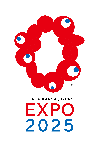 うめきた2期
先行まちびらき
(2024年9月)
万博記念公園駅前　
大規模アリーナ等開業
(2029年1月頃予定)
大阪中之島美術館開館
(2022年2月)
観光資源の
魅力向上
府内各地域の観光資源の魅力向上、新たな集客拠点の形成
府域イベントの開催による周遊機会の創出
府域周遊の促進
万博を活用した府域周遊
府内各地域の新たな魅力創出による周遊性向上
スポーツ
ツーリズム
国内向けスポーツツーリズムの展開
インバウンド向けニーズ把握・企画
インバウンド含めたスポーツツーリズムの展開
バーチャル
ツーリズム
VR等を活用したバーチャルツーリズムの創出
文化芸術活動の継続・回復に向けた支援
文化芸術の活性化・万博を契機とした文化芸術の魅力発信の強化
文化芸術
万博との連動による文化交流のさらなる促進
文化芸術を通じた賑わい創出、担い手や支える人材の育成、鑑賞機会の創出
12
（２）国内外の観光需要の取り込みの強化
(2)-③　府内各地域の魅力創出
＜　　主な取組状況＞
13
（２）国内外の観光需要の取り込みの強化
(2)-③　府内各地域の魅力創出
＜　　主な取組状況＞
14
15
（２）国内外の観光需要の取り込みの強化
(2)-④　ＭＩＣＥの推進
コロナ禍におけるMICE開催支援及び開催可能な国際会議等の誘致推進
本格的なMICE再開に向けた取組みの推進
＜　　主な取組みのロードマップ＞
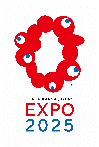 MICE
戦略策定
戦略的なMICE誘致・受入体制整備
万博との連動による
MICEの推進
万博開催やＩＲ開業を見据えた
大規模MICE等誘致の推進
国内向け展示会や国内会議を中心とした誘致
ニューノーマルに対応した開催支援
WEBなどオンラインを活用したMICE開催支援
万博を契機とした国際会議誘致・開催支援
16
（２）国内外の観光需要の取り込みの強化
(2)-④　ＭＩＣＥの推進
＜　　主な取組状況＞
17
（２）国内外の観光需要の取り込みの強化
(2)-⑤　ＩＲの推進
ＩＲの推進
＜　　主な取組みのロードマップ＞
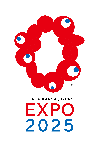 事業者選定　　　　　　　　　　　　　　　　区域認定／IR整備
ＩＲ開業に向けた取組み
18
（２）国内外の観光需要の取り込みの強化
(2)-⑤　ＩＲの推進
＜　　主な取組状況＞
19
（３）スタートアップ、イノベーションの創出
(3)-➀　スタートアップ・エコシステム拠点都市の形成
オール大阪でのスタートアップ・エコシステムの整備
国内外のスタートアップを呼び込む「世界的なスタートアップ・エコシステム拠点都市」の形成
＜　　主な取組みのロードマップ＞
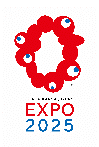 グローバル拠点都市選定
万博で活躍する
スタートアップ創出・
GrobalStartupExpoの開催
スタートアップ・エコシステムの整備
ピッチイベント等起業家の掘り起こしと伴走支援
海外アクセラレーターの招へい・支援ノウハウ蓄積
国内外への情報発信
アントレプレナーシップ教育の取組み
国内外のスタートアップの呼び込み
大学発スタートアップの創出・伴走支援
産学融合の取組促進
20
（３）スタートアップ、イノベーションの創出
(3)-➀　スタートアップ・エコシステム拠点都市の形成
＜　　主な取組状況＞
21
（３）スタートアップ、イノベーションの創出
(3)-②　万博に向けたイノベーションの促進
万博に向けたイノベーションの促進
「一般社団法人うめきた未来イノベーション機構（U-FINO）」設立
＜　　主な取組みのロードマップ＞
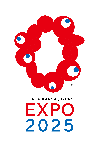 全体計画の推進
全体計画の策定
スーパーシティ
区域指定
区域指定に向けた取組み
区域方針
の決定
区域計画案の作成・規制改革の実現
９月先行まちびらき
うめきた2期
官民連携した協議会によるイノベーション創出に向けた企画立案・推進活動の実施
「一般社団法人うめきた未来イノベーション機構（U-FINO）」
によるイノベーションの創出に向けた企画立案・推進活動の実施
バーチャル大阪パビリオンとの連携に向けた取組み
バーチャル大阪
バーチャル大阪オープン
バーチャル大阪上における
交流・体験・ビジネス活動の促進
エリアの拡張・コンテンツの拡充による集客促進
空飛ぶクルマ
大阪版ロードマップ策定
地固め・下準備
事業立ち上げ
ビジネス開発・実証期間
実証都市の実現
万博会場等における実証に必要な規制緩和等の国への要望・働きかけ
万博会場等での
様々な実証
実証フィールドの拡大・各地での実証事業の推進
ＭａａＳ
「関西MaaS協議会」等との連携によるMaaS実現に向けた取組み
22
（３）スタートアップ、イノベーションの創出
(3)-②　万博に向けたイノベーションの促進
＜　　主な取組状況＞
23
（４）新たな働き方等を通じた多様な人材の活躍促進
(4)-➀　雇用促進
雇用の維持と新たな働き方の促進
多様な働き方の促進
多様な働き方とダイバーシティ経営の実現
＜　　主な取組みのロードマップ＞
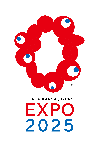 女性、高齢者、障がい者等の就業機会の確保・拡充
雇用の
維持・確保
コロナ禍における雇用対策
採用
採用
公的部門の採用拡大
多様な働き方
の促進
感染症対策の観点も取り入れたテレワーク促進
テレワークなど多様な働き方の定着支援
ダイバーシティ経営の促進
24
（４）新たな働き方等を通じた多様な人材の活躍促進
(4)-➀　雇用促進
＜　　主な取組状況＞
25
（４）新たな働き方等を通じた多様な人材の活躍促進
(4)-②　人手不足解消
人手不足分野へのマッチング強化
人手不足分野における人材確保支援
外国人材の活躍促進も含めた人手不足解消
＜　　主な取組みのロードマップ＞
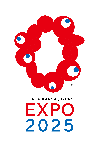 職業訓練
人材不足分野への就職促進に向けた職業訓練の拡充
公共職業訓練を通じた就職支援
マッチング
人手不足分野における求職者と企業のマッチング
労働環境づくり
人手不足分野の労働環境改善・職域の魅力づくり
外国人材と府内企業のマッチング促進
外国人材
外国人材が働き暮らしやすい環境づくり
26
（４）新たな働き方等を通じた多様な人材の活躍促進
(4)-②　人手不足解消
＜　　主な取組状況＞
27
（４）新たな働き方等を通じた多様な人材の活躍促進
(4)-③　高度人材育成
高度人材の育成
高度人材の育成と国内外からの呼び込み
＜　　主な取組みのロードマップ＞
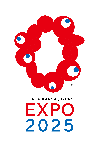 高度人材の育成
外国人留学生の就職支援・活躍機会の創出
グローバル人材の育成
大学、研究機関等と連携したＩＴや医療などの高度人材の育成
国内外からの高度人材の呼び込み・育成等
28
（４）新たな働き方等を通じた多様な人材の活躍促進
(4)-③　高度人材育成
＜　　主な取組状況＞
29
（４）新たな働き方等を通じた多様な人材の活躍促進
(4)-④　職業教育・リカレント教育
失業者の就職支援としての職業教育の強化
リカレント教育の推進
リカレント教育の充実による労働の流動化の促進
＜　　主な取組みのロードマップ＞
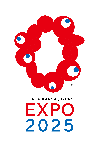 職業教育の推進
職業訓練の実施
職業訓練の充実
企業ニーズを踏まえた在職者向け職業訓練の充実
リカレント
教育の推進
大学等の教育機関におけるリカレント教育の推進
30
（４）新たな働き方等を通じた多様な人材の活躍促進
(4)-④　職業教育・リカレント教育
＜　　主な取組状況＞
31
（５）国際金融都市の実現に向けた挑戦
(5)-➀　国際金融都市
国際金融都市の実現に向けた取組み
＜　　主な取組みのロードマップ＞
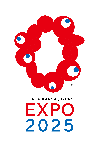 戦略策定に
向けた検討
戦略策定
国際金融都市
＜始動期・第一期活動期（～2025年）＞
     ・アジア・世界に大阪・関西のビジネス魅力や生活環境等を発信
     ・「人材・企業・資金」を呼び込むとともに、投資対象となるスタートアップを集積
戦略目標の最終年度(2050年)を見据えて、短期（～2025年）、中期（～2030年）の期間を設定し、
具体的取組みを進めていく
32
（５）国際金融都市の実現に向けた挑戦
(5)-➀　国際金融都市
＜　　主な取組状況＞
33
（６）大阪産業を支える中小企業等への支援
(6)-➀　中小企業の事業継続・生産性向上
感染拡大防止と経済活動の維持の両立
ICT化など新たな生活様式や事業環境への適応促進
デジタル化の加速等によるビジネス拡大や生産性向上
＜　　主な取組みのロードマップ＞
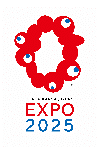 資金調達支援などによる事業継続及び成長支援
資金調達支援など事業継続の支援
新たな生活様式や事業環境への適応促進、生産性向上に向けた支援
ＩＣＴ化や感染症対策の促進
万博を契機とした
ビジネスチャンス
の拡大
生産性向上に向けたＩＣＴ化やデータ利活用の促進
大阪産業局による経営力強化支援
大阪産業技術研究所による技術開発支援
スマート農業の実証支援
スマート農業の普及促進
34
（６）大阪産業を支える中小企業等への支援
(6)-➀　中小企業の事業継続・生産性向上
＜　　主な取組状況＞
35
（６）大阪産業を支える中小企業等への支援
(6)-②　事業承継
事業承継の支援強化
事業承継の円滑化
＜　　主な取組みのロードマップ＞
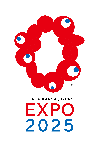 事業承継支援
大阪府事業承継・引継ぎ支援センターによる継続的支援
商工会・商工会議所、よろず支援拠点での継続的支援
後継者育成や事業引継ぎなどの事業承継支援の促進
第三者承継支援の強化
36
（６）大阪産業を支える中小企業等への支援
(6)-②　事業承継
＜　　主な取組状況＞
37
（６）大阪産業を支える中小企業等への支援
(6)-③　中小企業の事業継続力の強化
中小企業の危機対応力の強化
中小企業の事業継続力の強化
＜　　主な取組みのロードマップ＞
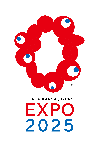 商工会連合会、商工会・商工会議所と連携したBCP策定支援
危機対応力の強化
中小企業におけるサイバーセキュリティ対策の支援
情報発信や税制・補助金による立地促進
市町村と連携した産業用地確保に向けた取組み
海外展開支援等、グローバルサプライチェーン複線化の促進
38
（６）大阪産業を支える中小企業等への支援
(6)-③　中小企業の事業継続力の強化
＜　　主な取組状況＞
39
（７）成長を支える都市インフラの整備・スマートシティの推進
(7)-➀　都市インフラの整備
大阪・関西の成長を支える都市インフラの整備
（※）国土形成計画（令和５（2023）年７月閣議決定）では「日本中央回廊」と表現
＜　　主な取組みのロードマップ＞
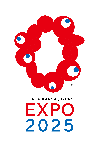 スーパー・メガリージョンの形成
リニア中央新幹線の早期全線開業の実現に向けた取組みの推進
北陸新幹線の早期全線開業の実現に向けた取組みの推進
新大阪駅周辺地域の
まちづくり方針の検討・策定
都市再生緊急整備地域の指定・民間都市開発の誘導・まちづくり方針の更新
国際コンテナ戦略港湾としての阪神港の「集貨」「創貨」「競争力強化」の取組み推進
西日本のゲートウェイとしての空・海の機能強化
関西国際空港第１ターミナルビルリノベーション工事
受入能力の向上など関空の機能強化
空港主要機能完成
大阪のまちづくりグランドデザインの推進
計画策定
新しいまちづくりのグランドデザインの検討
大阪のまちづくりグランドデザインの推進
大阪駅（うめきたエリア）開業
９月先行まちびらき
うめきた２期：基盤整備事業の推進
新キャンパス開設
各拠点のまちづくりの推進
大阪城東部地区：大阪公立大学森之宮キャンパス（１期）整備
1.5期開発
万博開催
跡地活用
夢洲（万博）：各種検討・計画策定・設計等
建設
泉北ニュータウン：ニュータウン×ＩＣＴによる次世代都市モデルの検討・実装
40
（７）成長を支える都市インフラの整備・スマートシティの推進
(7)-➀　都市インフラの整備
＜　　主な取組みのロードマップ＞
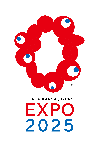 広域的ネットワークの形成
淀川左岸線（２期）（此花区高見～北区豊崎）の整備
淀川左岸線延伸部（北区豊崎～門真市ひえ島）の整備
新名神高速道路（高槻～八幡）の整備
北大阪急行延伸
大阪モノレール延伸
なにわ筋線の整備
道路・川・海・みどりを活用した魅力ある都市空間の創出
調査・検証
御堂筋の道路空間再編（側道歩行者空間化）：調査・検証、詳細設計、工事
中之島通の歩行者空間整備：調査・検証、工事
調査・検証
なんば駅前の空間再編の推進：駅周辺道路の工事、地域と連携したエリアマネジメントの推進
41
（７）成長を支える都市インフラの整備・スマートシティの推進
(7)-➀　都市インフラの整備
＜　　主な取組状況＞
42
（７）成長を支える都市インフラの整備・スマートシティの推進
(7)-➀　都市インフラの整備
＜　　主な取組状況＞
43
（７）成長を支える都市インフラの整備・スマートシティの推進
(7)-➀　都市インフラの整備
＜　　主な取組状況＞
44
45
（７）成長を支える都市インフラの整備・スマートシティの推進
(7)-②　スマートシティの推進
府内各エリアでのスマートシティの推進
先行事例の横展開を通じた府域全体でのスマートシティの展開
＜　　主な取組みのロードマップ＞
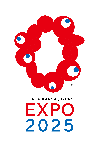 全体計画
の策定
スーパーシティ
全体計画の推進
区域指定
区域指定に向けた取組み
区域方針
の決定
区域計画案の作成・規制改革の実現
大阪スマートシティパートナーズフォーラム
参画企業と市町村による実証事業
スマート
モビリティ
AIオンデマンド交通の実証事業
先行事例の府域展開
「関西MaaS協議会」等との連携によるMaaS実現に向けた取組み
46
（７）成長を支える都市インフラの整備・スマートシティの推進
(7)-②　スマートシティの推進
＜　　主な取組状況＞
47
２　くらし
48
２　くらし（全体構成）
くらし
49
（１）府民生活の支援
(1)-➀　地域共生社会の実現
府民生活を支えるセーフティネットの強化
ニューノーマルに対応した新たなつながりの構築
持続可能な地域共生社会の実現
＜　　主な取組みのロードマップ＞
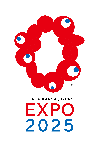 コロナの影響による生活困窮者への支援
セーフティネットの強化・持続可能な地域社会の実現
コロナ禍による人権侵害事象の防止
府営住宅等の一時提供など、居住支援
市町村等における相談・支援体制の整備促進
協働の推進、ＩＣＴ技術活用によるセーフティネット充実
ＩＣＴを活用した新たな地域のつながりの構築支援
NPOとの協働による社会課題解決の取組み拡充
NPOとの協働による社会課題解決の取組みの府域展開
50
（１）府民生活の支援
(1)-➀　地域共生社会の実現
＜　　主な取組状況＞
51
（１）府民生活の支援
(1)-②　福祉サービスの向上
社会福祉施設における感染防止対策など福祉サービスの維持
介護や子育てなど福祉サービスの向上
＜　　主な取組みのロードマップ＞
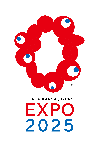 福祉サービスの維持・向上
社会福祉施設等におけるクラスター対策
クラスター発生施設への応援
介護施設等へのロボットやＩＣＴ等導入支援
介護現場の生産性向上の支援
介護・福祉人材の確保、介護や子育てがしやすい環境づくりの取組み
保育環境の充実、子どもの居場所づくり支援
52
（１）府民生活の支援
(1)-②　福祉サービスの向上
＜　　主な取組状況＞
53
（１）府民生活の支援
(1)-③　自殺対策
総合的な自殺対策の推進
＜　　主な取組みのロードマップ＞
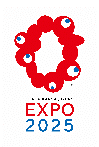 関係機関と連携した相談体制の強化
自殺対策の推進
失業者への再就職支援等による雇用確保
総合的な自殺対策の継続的な実施
54
（１）府民生活の支援
(1)-③　自殺対策
＜　　主な取組状況＞
55
（１）府民生活の支援
(1)-④　こころのケア
こころのケアに関する普及啓発と相談体制の充実
＜　　主な取組みのロードマップ＞
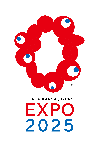 普及啓発の充実
こころのケアに関する普及啓発・相談体制充実
専用の相談窓口設置
こころのケアに関する普及啓発・こころの健康をサポートする相談対応の継続的な実施
56
（１）府民生活の支援
(1)-④　こころのケア
＜　　主な取組状況＞
57
（２）健康寿命の延伸等
(2)-➀　健康増進
府民の健康の確保
ニューノーマルに対応した健康づくりや「10歳若返り」の推進
健康寿命の延伸に向けた健康づくりや「10歳若返り」の推進
＜　　主な取組みのロードマップ＞
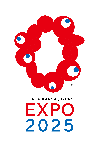 万博の開催に向け、ＰＨＲの活用などによる
健康づくりの取組みの加速
健康寿命の
延伸
「健活10」の展開などを通じた、府民のライフステージに応じた健康づくりの推進
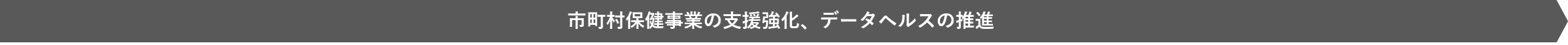 モデル事業の成果については、継続した情報発信により、市町村や府民への取組みの展開をめざす
10歳若返り
ＰＲ動画やＳＮＳ等による「10歳若返り」に関する情報発信
万博における「10歳若返り」の取組成果の発信
モデル事業の実施
先端技術の活用や市町村等とのさらなる連携による取組みの加速
市町村・民間・庁内部局等と連携した「10歳若返り」の取組み拡大
受動喫煙防止
条例一部施行(2022年4月)
従業員を雇用する飲食店に係る部分
市町村や関係機関との連携による周知啓発
条例
全面施行
(2025年4月)
小規模事業者へのきめ細やかな支援や「屋外分煙所」モデル整備の促進
58
（２）健康寿命の延伸等
(2)-➀　健康増進
＜　　主な取組状況＞
５９
（２）健康寿命の延伸等
(2)-②　依存症対策
切れ目のない依存症対策の推進
＜　　主な取組みのロードマップ＞
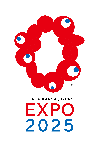 依存症対策
ＯＡＴＩＳを中心とした、切れ目のない依存症対策の推進
60
（２）健康寿命の延伸等
(2)-②　依存症対策
＜　　主な取組状況＞
61
（３）教育の質の向上
(3)-➀　教育現場におけるICT環境の有効活用
コロナ禍における学習支援の取組み
ICT環境の有効活用による教育環境の充実
個々の児童生徒の状況に応じた公平で質の高い教育の提供
＜　　主な取組みのロードマップ＞
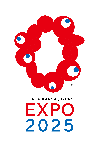 コロナ禍における
学習支援
オンライン学習等の学習支援
府立高校等における１人１台端末の効果的な活用
「すぐにでも」「誰にでも」
「どの教科でも」使える“１人１台”
個別最適な学びの実現に向けた
“１人１台”の活用
これまでの取組みを基礎とした
学校個別の状況に応じたさらなる活用
“１人１台”を活用した協働的な学びの
支援
大阪市立小中学校におけるＩＣＴを活用した教育の推進
いつでも、どこでも主体的に学べる環境を整備し、デジタルドリルや協働学習支援ツール等を効果的に活用し、個別最適な学びを推進
62
（３）教育の質の向上
(3)-➀　教育現場におけるICT環境の有効活用
＜　　主な取組状況＞
63
（３）教育の質の向上
(3)-②　学びの保障
児童生徒に対する相談体制の拡充、教員に対するサポート体制の拡充
児童生徒の安心安全と学びの保障の確立
外部人材を活用した学びの保障体制の充実
＜　　主な取組みのロードマップ＞
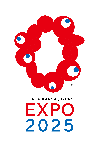 児童生徒の安心安全と学びの保障
スクールカウンセラー等外部人材の配置
スクールサポートスタッフの配置
64
（３）教育の質の向上
(3)-②　学びの保障
＜　　主な取組状況＞
65
（４）新しい生活様式に対応した住環境等
(4)-➀　まちづくりの推進・住環境の整備
「新しい生活様式」に対応したまちづくりや住環境の整備
新しい生活スタイルに対応したまちづくりの推進や住環境の整備
多様な人々を惹きつけ快適に暮らすことができる都市・住まいの実現
＜　　主な取組みのロードマップ＞
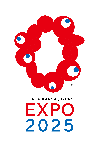 まちづくりの推進・住環境の整備
新たな
「住まうビジョン・大阪」の策定
くらしの質を高める住まい・まちづくりの推進
安心のくらしをつくる住まい・まちづくりの推進
農空間の多面的な機能を活かした都市づくり・都市農業の推進
66
（４）新しい生活様式に対応した住環境等
(4)-➀　まちづくりの推進・住環境の整備
＜　　主な取組状況＞
67
（４）新しい生活様式に対応した住環境等
(4)-②　インフラの充実・有効活用
インフラの充実・有効活用による安全・快適でゆとりのある憩いの場の創出
インフラの充実・有効活用による上質な都市空間の創出
＜　　主な取組みのロードマップ＞
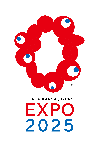 道路の無電柱化の推進
インフラの充実・有効活用による安全・快適でゆとりある都市空間の創出
歩行者と自転車の分離（自転車通行空間の整備）
（大阪市：令和６年度末完了予定）
民間活力導入による公園・緑地の活性化
新たな管理運営制度の導入
超高度処理水の河川への送水事業
68
（４）新しい生活様式に対応した住環境等
(4)-②　インフラの充実・有効活用
＜　　主な取組状況＞
69
（５）環境に配慮した持続可能なくらし
(5)-➀　エネルギー・環境関連技術
エネルギー・環境関連技術のイノベーションの促進
グリーンリカバリーによる持続可能な社会経済システムへの変革の促進
＜　　主な取組みのロードマップ＞
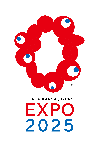 脱炭素化に向けた事業活動及び消費・行動変容の促進
エネルギー・環境関連技術のイノベーションの促進
家庭や業務における省エネ・再エネのさらなる普及促進
ＥＳＧ投資のさらなる活性化
実証実験や補助金等による技術開発支援
大阪・関西万博
における実証・社会実装に向けた推進
カーボンニュートラルビジネス分野の企業等が参画するプラットフォームによる企業間マッチングの推進
水素利活用プロジェクト等の創出支援
水素バスに関する情報発信
水素バスの導入
70
（５）環境に配慮した持続可能なくらし
(5)-➀　エネルギー・環境関連技術
＜　　主な取組状況＞
71
（５）環境に配慮した持続可能なくらし
(5)-②　あらゆる主体の意識改革・行動変容
新しい生活様式に対応した脱炭素社会や大阪ブルー・オーシャン・ビジョンの実現に向けた取組み
暮らしやすい環境・エネルギー先進都市の実現
＜　　主な取組みのロードマップ＞
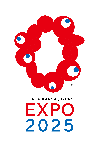 プラスチック
ごみ対策
使い捨てプラスチックごみの削減とプラスチックごみの流出防止
プラスチックの代替や循環経済などの新たな手法・システムの検討と普及
資源循環・
食品ロス削減
対策
3Rの推進
事業者、消費者、行政等によるネットワーク会議を活用した食品ロス削減対策の推進
省エネ・
再エネの普及促進
省エネ型ライフスタイル・ビジネススタイルへの転換の推進
家庭や業務における再生可能エネルギーの普及促進
気候変動適応
コロナ対応も踏まえた気候変動適応策の推進
気候変動適応策のさらなる推進
生物多様性保全
生物多様性保全の推進
72
（５）環境に配慮した持続可能なくらし
(5)-②　あらゆる主体の意識改革・行動変容
＜　　主な取組状況＞
73
（５）環境に配慮した持続可能なくらし
(5)-②　あらゆる主体の意識改革・行動変容
＜　　主な取組状況＞
74
75
（６）行政DXの推進
(6)-➀　行政ＤＸ
行政手続きのオンライン化
行政ＤＸの推進
＜　　主な取組みのロードマップ＞
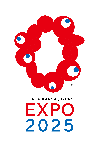 本格導入、手続き移行
適用手続きの更なる拡大
次期電子申請システム試行導入
行政DX
RPAやクラウドサービスを活用した庁内業務のデジタル化
府内市町村のシステム共同化
行政手続きのオンライン化
チャットツール
事業者決定
参加団体の拡充・好事例の横展開
導入支援
内部事務の効率化
(文書管理・電子決裁システム)
参加団体の拡充・好事例の横展開
事業者決定
導入支援
電子契約システム
デジタル人材シェアリング事業
デジタルサービス（LINE拡張版機能）
市町村の予算
要求支援等
導入支援
参加団体の拡充・好事例の横展開
希望調査
事業者決定
新規調達に向けた調査・支援等
76
（６）行政DXの推進
(6)-➀　行政ＤＸ
＜　　主な取組状況＞
77
３　安全・安心
78
３　安全・安心（全体構成）
安全・安心
79
（１）感染症対策
(1)-➀　検査体制や医療提供体制等の確保・充実
新型コロナの検査・医療提供体制の充実と院内感染やクラスター対策の強化
新たな感染症に備えた検査体制や医療提供体制等の確保・充実
＜　　主な取組みのロードマップ＞
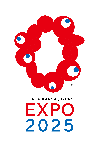 検査体制と検体採取体制の充実
新型コロナの教訓を踏まえた、新たな感染症に備えた対策の推進
感染症対策
必要病床の確保
院内・施設内感染防止対策の強化
万博に向けた関係機関との連携等による感染症対策の強化
万博の開催期間中の
感染症対策の徹底
早期対応によるクラスター対策の強化
外国人患者受入れ体制の整備
ワクチン接種体制の整備・確保
医療・療養体制の強化
80
（１）感染症対策
(1)-➀　検査体制や医療提供体制等の確保・充実
＜　　主な取組状況＞
81
（１）感染症対策
(1)-②　水際対策
関西国際空港における新型コロナの水際対策の強化
万博開催に向けた関西国際空港における受入体制の整備
＜　　主な取組みのロードマップ＞
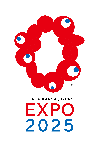 関西国際空港の
機能強化
検疫体制強化にかかる国への要望
水際措置
終了
国や関係機関等と連携した万全な受入体制の整備・運用
82
（１）感染症対策
(1)-②　水際対策
＜　　主な取組状況＞
83
（２）災害対応力の強化
(2)-➀　自然災害（風水害、地震・津波等）対策
自然災害（風水害、地震・津波等）対策の充実強化
＜　　主な取組みのロードマップ＞
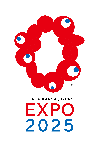 南海トラフ対策防潮堤整備
ハード対策
（地震・津波）
三大水門更新事業の推進
水道施設の耐震化
密集市街地対策の推進
住宅・建築物の耐震化の推進
下水道の地震・津波対策
ハード対策
（風水害）
河川の整備
浸水対策
ソフト対策
ソフト対策の推進
84
（２）災害対応力の強化
(2)-➀　自然災害（風水害、地震・津波等）対策
＜　　主な取組状況＞
85
（２）災害対応力の強化
(2)-➀　自然災害（風水害、地震・津波等）対策
＜　　主な取組状況＞
86
（２）災害対応力の強化
(2)-➀　自然災害（風水害、地震・津波等）対策
＜　　主な取組状況＞
87
（２）災害対応力の強化
(2)-➀　自然災害（風水害、地震・津波等）対策
＜　　主な取組状況＞
88
（２）災害対応力の強化
(2)-➀　自然災害（風水害、地震・津波等）対策
＜　　主な取組状況＞
89
（２）災害対応力の強化
(2)-②　都市インフラの維持管理
都市インフラの計画的・効率的な維持管理
＜　　主な取組みのロードマップ＞
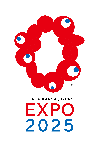 計画的・効率的な維持管理
計画的・効率的な維持管理
新技術の活用による維持管理の効率化
管路のアセットマネジメントへのICT・AI等の活用の検討
府営公園の
民活導入
民間活力導入による公園・緑地の活性化
新たな管理運営制度の導入
ウェアラブルカメラや画像認識技術を用いた維持管理の検討
施設管理システムの機能拡充及び画像認識技術等の有効性の検討
90
（２）災害対応力の強化
(2)-②　都市インフラの維持管理
＜　　主な取組状況＞
９1
（２）災害対応力の強化
(2)-③　感染症に対応した防災・減災対策
感染症に対応した防災・減災対策
＜　　主な取組みのロードマップ＞
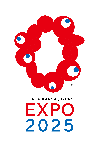 適切な避難所運営
ホテル・旅館等の新たな避難所等、多様な避難所の確保
「自らの命は自らが守る」意識の醸成
地域における水害・土砂災害に関するリスクを確認するための「ハザードマップ」や府民の避難判断のための「避難行動判定フロー」、「避難情報のポイント」の周知
「安全な場所にいる人は避難場所に行く必要がない」等について、府民の理解を促進
92
（２）災害対応力の強化
(2)-③　感染症に対応した防災・減災対策
＜　　主な取組状況＞
93
（２）災害対応力の強化
(2)-④　先端技術等を活用した災害対応力の強化
先端技術等を活用した災害対応力の強化
＜　　主な取組みのロードマップ＞
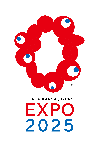 災害対策本部会議のスマート化（タブレットによる情報共有化など）
災害対策本部
人員・設備の点検・強化
先端技術を活用した災害対応に向けた検討
先端技術を活用した災害対応体制の構築に向けた取組み
先端技術を活用した施策
IoT、AI等の先端技術を活用した事例収集、効果・実現可能性の検討
民間事業者等の関係機関との調整、連携
94
（２）災害対応力の強化
(2)-④　先端技術等を活用した災害対応力の強化
＜　　主な取組状況＞
95